Unidad 8
El Espíritu Santo 
Dio a la Mujer

Lección 1
El Ministerio de Diaconisa
Instituto de Líderes Cristianos
El Ministerio de la Mujer
Gabriela Tijerina-Pike, Ph.D.
Definición y Descripción
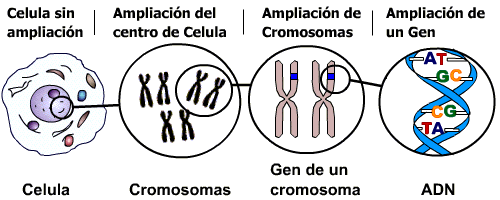 C-C-G-A
Instituto de Líderes Cristianos
El Ministerio de la Mujer
Gabriela Tijerina-Pike, Ph.D.
Definición y Descripción
Mujer 
	Creada Caída Extraña Salva Sabia Preparada

 Mujer 
	Dignificada por Jesús…. …sirvió y confió

Mujer
	Llamada por Espíritu Santo…
	…a la Iglesia, a su llenura, al ministerio. 

MINISTERIO…
Instituto de Líderes Cristianos
El Ministerio de la Mujer
Gabriela Tijerina-Pike, Ph.D.
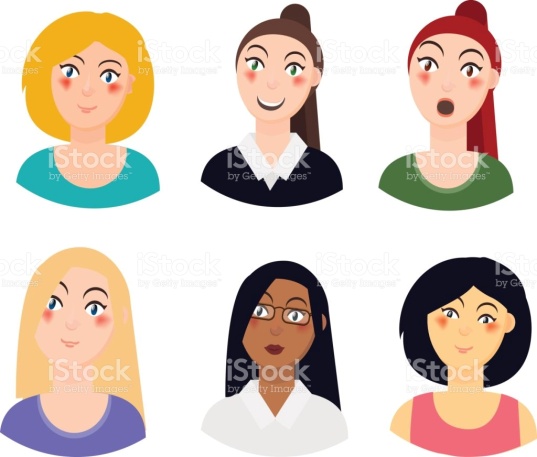 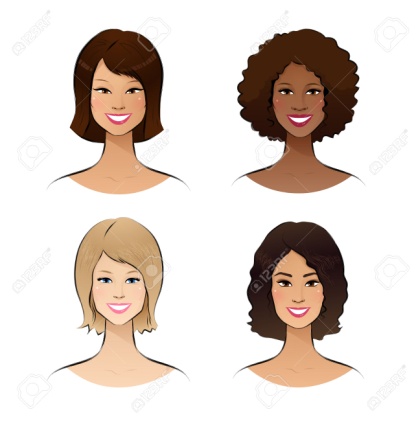 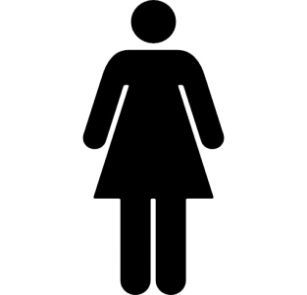 ¿Cuántas Necesidades?
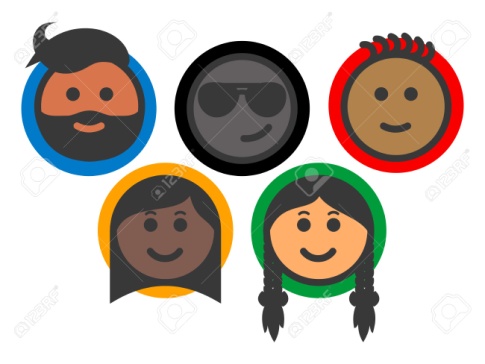 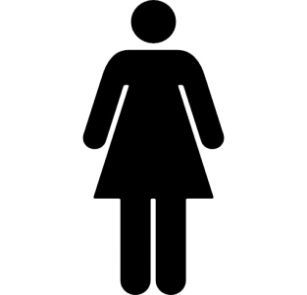 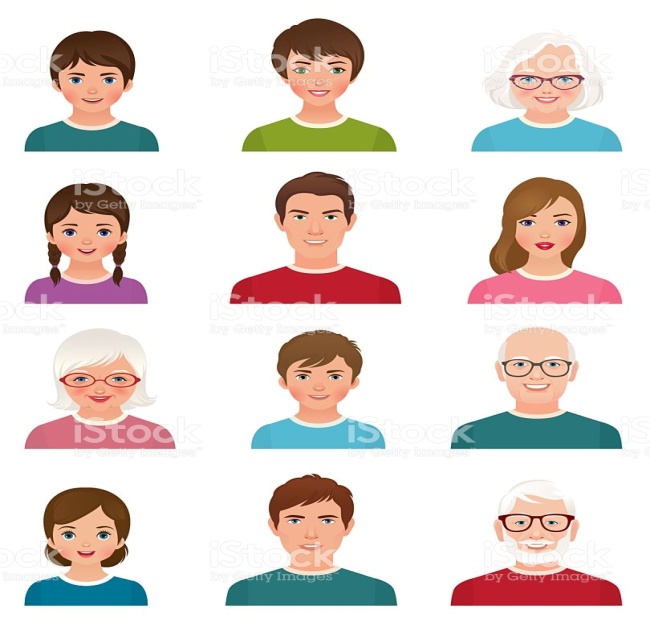 Número
Entendimiento
Instituto de Líderes Cristianos
El Ministerio de la Mujer
Gabriela Tijerina-Pike, Ph.D.
Διάκονος
Siervo, mesero, sirviente, administrador, asistente, mandadero, comisionado, mensajero, encargado…

Posición Jerárquica: 
Nunca el primero al mando
Instituto de Líderes Cristianos
El Ministerio de la Mujer
Gabriela Tijerina-Pike, Ph.D.
Espíritu Santo




Hechos 6
Romanos 16
 
MUJER SABIA / PREPARADA
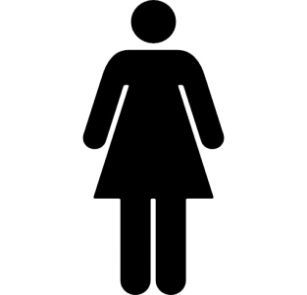 Instituto de Líderes Cristianos
El Ministerio de la Mujer
Gabriela Tijerina-Pike, Ph.D.
Diáconos y Diaconisas
Extraña
Salva
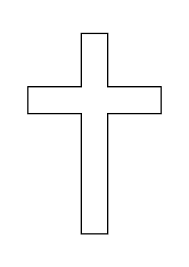 Creada
Sabia
Número
Entendimiento
Instituto de Líderes Cristianos
El Ministerio de la Mujer
Gabriela Tijerina-Pike, Ph.D.
Διάκονος

(


 Mismo Fruto Espiritual
 Diferente Ministerio Espiritual

Posición Jerárquica: 
Nunca el primero al mando
Instituto de Líderes Cristianos
El Ministerio de la Mujer
Gabriela Tijerina-Pike, Ph.D.
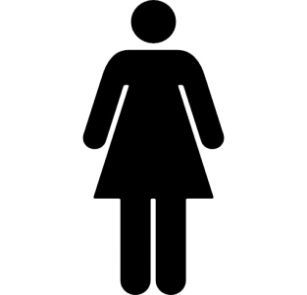 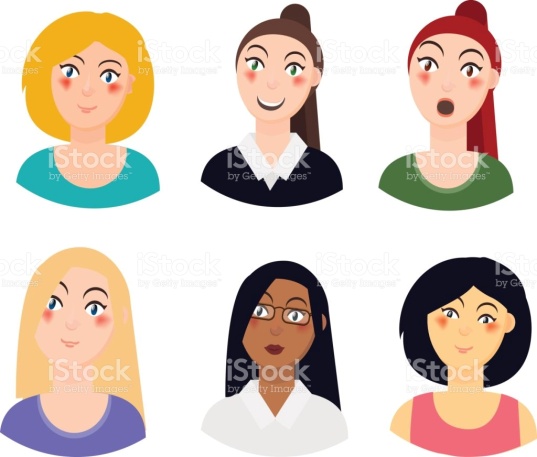 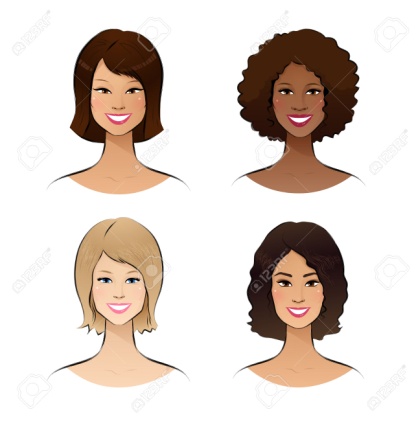 Diaconisa
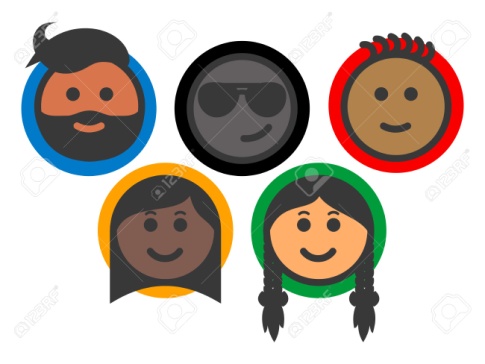 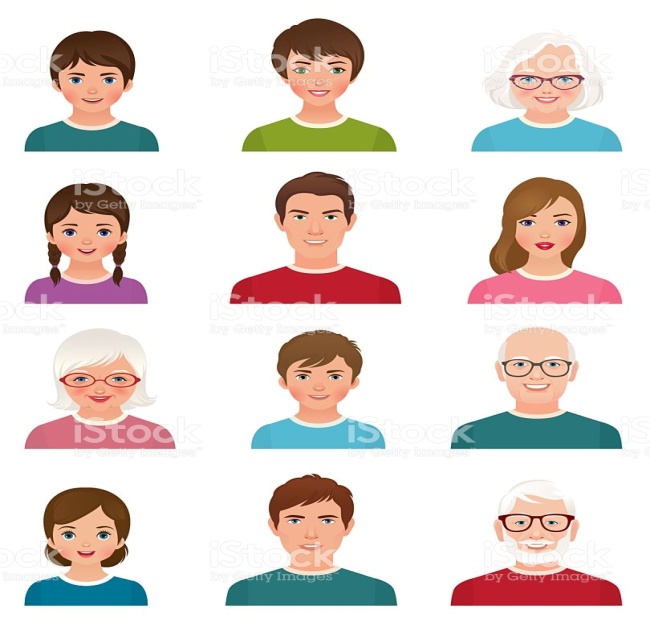 Número
Entendimiento
Instituto de Líderes Cristianos
El Ministerio de la Mujer
Gabriela Tijerina-Pike, Ph.D.
Espíritu Santo












Hechos 8:4; 22:4

MUJER SABIA / PREPARADA
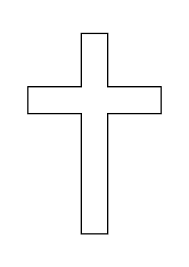 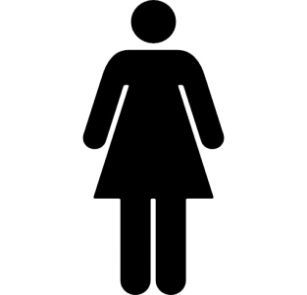 Instituto de Líderes Cristianos
El Ministerio de la Mujer
Gabriela Tijerina-Pike, Ph.D.
Unidad 8, Lección 1. TAREA #1
Leer 1 y 2 Timoteo.
Hacer una lista de las cualidades y las responsabilidades de los siervos de Dios. Y definir qué puede aplicarse al ministerio de la diaconisa.
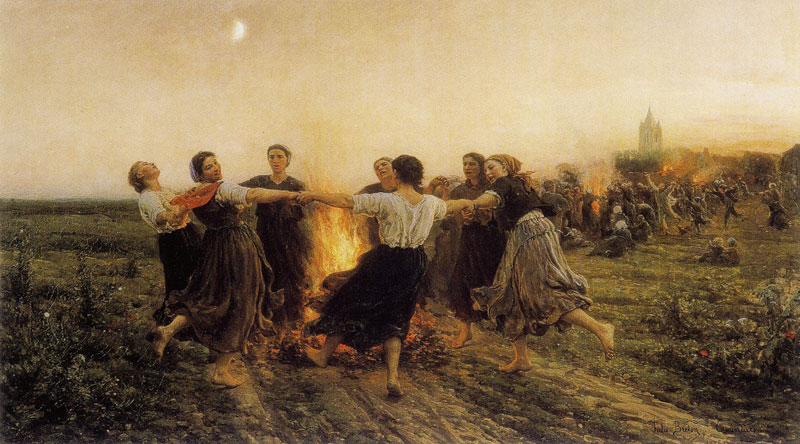